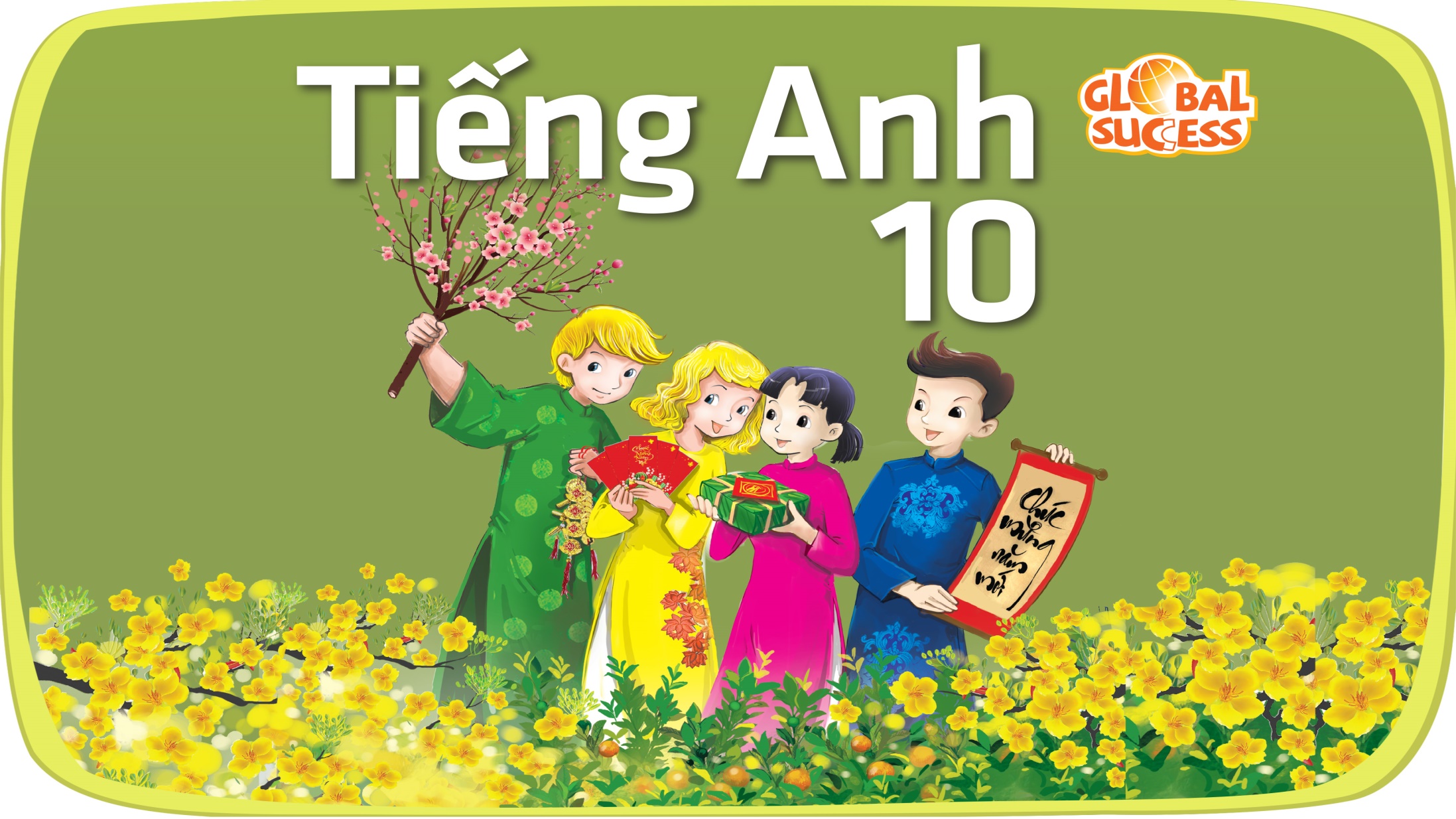 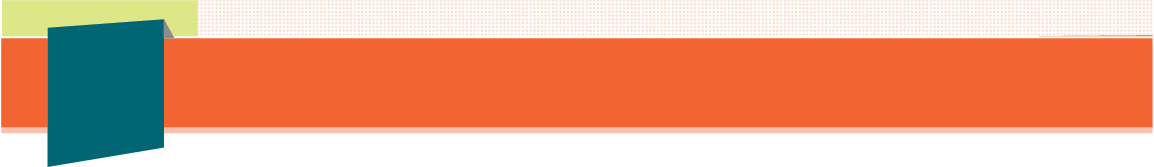 1
Unit
9
FAMILY LIFE
Unit
Protecting the environment
LANGUAGE
LESSON 2
Unit
1
1
FAMILY LIFE
Family Life
Unit
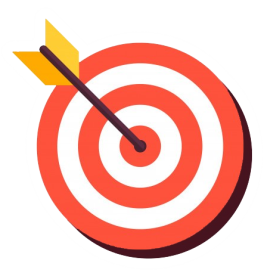 OBJECTIVES
Revise sentence stress and become aware of rhythm in speaking
Understand and put words/ phrases related to the environment to good use
Revise and practise the reported speech with statements and questions
LANGUAGE
LESSON 2
Video watching
WARM-UP
Task 1: Listen and repeat. 
Task 2: Mark the stressed syllables.
PRONUNCIATION
Task 1: Match the words/ phrases to their meanings. 
Task 2: Complete the sentences.
VOCABULARY
Task 1: Choose the correct words. 
Task 2: Change the sentences into reported speech.
GRAMMAR
Wrap-up
Home work
CONSOLIDATION
LANGUAGE
LESSON 2
Video watching
WARM-UP
VIDEO WATCHING
Hi, I am Mr Earth. In the beginning, the Earth is beautiful. It has provided us shelter, food and natural (1) r_ _ _ _ _ _ _ _. But the Earth isn’t taken care well by the human. Forests are (2) 
d_ _ _ _ _ _ _ and trees are chopped down. Rubbish are (3) d_ _ _ _ _ into the river and (4) 
t_ _ _ _ _ everywhere in the street. Factories produce (5) c_ _ _ _ _ _ _ that will pollute the air and water. Animals’ homeland are destroyed by (6) d_ _ _ _ _ _ _ _ _ _ _ _. The fish are sad because the ocean is polluted. Mr Earth is sad because he and his family have lost their beautiful homeland. But we can protect the environment and save Mr Earth. Firstly, we need to save (7) e_ _ _ _ _ wisely: Turn off the tap after using water and switch off the light after using it. Secondly, we need to learn how to make planet Earth a better place to stay: Keep our environment clean, plant more trees, classify rubbish based on its (8) m_ _ _ _ _ _ _ and throw it correctly, create environmental (9) a_ _ _ _ _ _ _ _ and organise community clean up. Thirdly, we need to reuse items smartly. We can (10) r_ _ _ _ _ _ and reuse simple items that we use daily. We can make a difference. It all starts from ME and YOU. Let’s work together to protect our environment and make this world a better place.
Unit
VIDEO WATCHING
VIDEO WATCHING
Hi, I am Mr Earth. In the beginning, the Earth is beautiful. It has provided us shelter, food and natural (1) resources. But the Earth isn’t taken care well by the human. Forests are (2) destroyed and trees are chopped down. Rubbish are (3) dumped into the river and (4) thrown everywhere in the street. Factories produce (5) chemical that will pollute the air and water. Animals’ homeland are destroyed by (6) deforestation. The fish are sad because the ocean is polluted. Mr Earth is sad because he and his family have lost their beautiful homeland. But we can protect the environment and save Mr. Earth. Firstly, we need to save (7) energy wisely: Turn off the cap after using water and switch off the light after using it. Secondly, we need to learn how to make planet Earth a better place to stay: Keep our environment clean, plant more trees, classify rubbish based on its (8) material and throw it correctly, create environmental (9) awareness and organise community clean up. Thirdly, we need to reuse items smartly. We can (10) recycle and reuse simple items that we use daily. We can make a difference. It all starts from ME and YOU. Let’s work together to protect our environment and make this world a better place.
LANGUAGE
LESSON 2
Video watching
WARM-UP
Task 1: Listen and repeat. 
Task 2: Mark the stressed syllables.
PRONUNCIATION
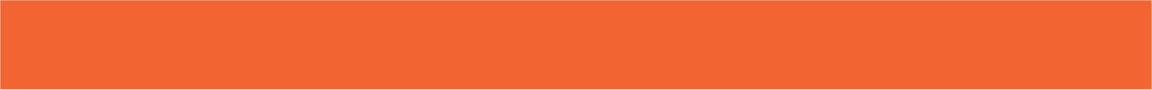 PRONUNCIATION
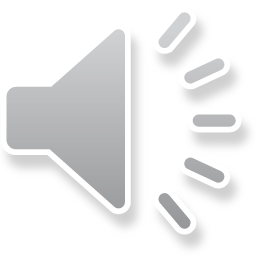 Listen and repeat. Pay attention to the stressed words in the sentences.
1
1. 'Don’t 'pick the 'flowers when you 'go to the 'park.
2. The 'students 'clean the 'school 'playground 'every week'end.
3. 'What’s 'happening with the 'polar 'bears?
4. Did you 'watch the docu'mentary about 'air pol'lution?
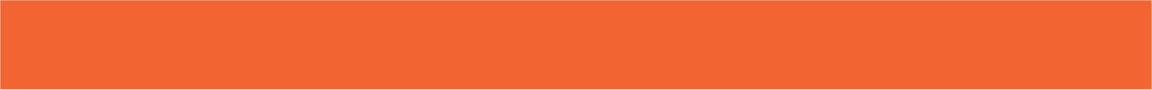 PRONUNCIATION
Mark the stressed syllables in the words in bold. Then practise saying the sentences with a natural rhythm.
2
1. Don’t feed the animals in the zoo while they are resting.
2. The teacher asked his students to focus on their work.
3. What were you doing when I rang you up an hour ago?
4. Are you reading the book about endangered animals in the world?
1. ‘Don’t ‘feed the ‘animals in the ‘zoo while they are ‘resting.
2. The ‘teacher ‘asked his ‘students to ‘focus on their ‘work.
3. ‘What were you ‘doing when I ‘rang you up an ‘hour ago?
4. Are you ‘reading the ‘book about en‘dangered ‘animals in the ‘world?
LANGUAGE
LESSON 2
Video watching
WARM-UP
Task 1: Listen and repeat. 
Task 2: Mark the stressed syllables.
PRONUNCIATION
Task 1: Match the words/ phrases to their meanings. 
Task 2: Complete the sentences.
VOCABULARY
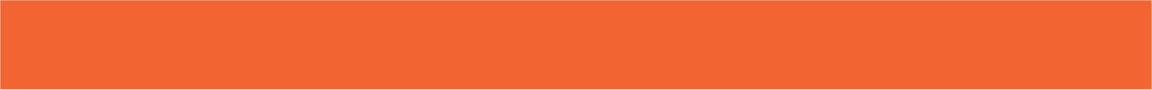 VOCABULARY
1
Match the words or phrases to their meanings.
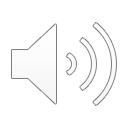 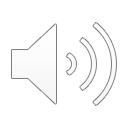 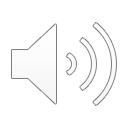 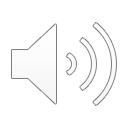 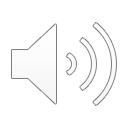 KEY: 1. a            2. d              3. e                4. b                 5. c
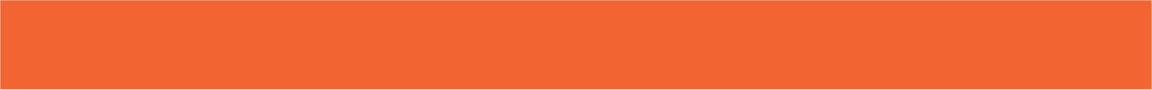 VOCABULARY
Complete the sentences using the correct form of the words and phrases in 1.
2
1. ___________ is important because plants and animals depend on each other to survive.
2. A new series of educational programmes shows the importance of ________ to humans.
3. Their work involves protecting and creating natural ________ for plants and animals.
4. Countries need to work together to deal with global issues such as deforestation and ______________.
5. Pollution can have serious effects on the balance of _________.
Biodiversity
wildlife
habitats
climate change
ecosystem
LANGUAGE
LESSON 2
Video watching
WARM-UP
Task 1: Listen and repeat. 
Task 2: Mark the stressed syllables.
PRONUNCIATION
Task 1: Match the words/ phrases to their meanings. 
Task 2: Complete the sentences.
VOCABULARY
Task 1: Choose the correct words. 
Task 2: Change the sentences into reported speech
GRAMMAR
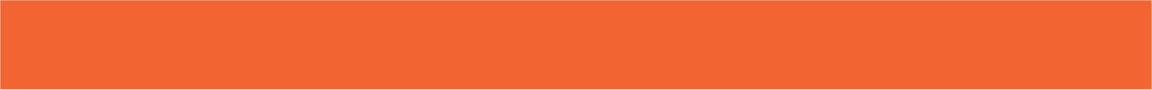 GRAMMAR
1
Choose the correct word or phrase to complete each sentence.
1. Minh’s teacher asked him if he was / is ready to present the following day.
2. Nam’s father suggested / denied that Nam should focus on one aspect of the problem.
3. Tuan said he would complete his project the following week / next week.
4. Mai asked / said her teacher where she could get the information from.
5. Phong said he handed / had handed in his project the previous day.
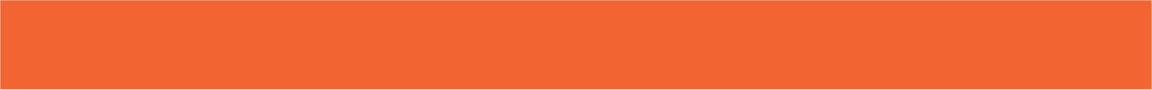 GRAMMAR
2
Change these sentences into reported speech
1. “The burning of coal leads to air pollution,” Mrs Le explained. 
→ Mrs Le explained that the burning of coal led / leads to air pollution.
2. “I have to present my paper on endangered animals next week,” Nam said.
→ Nam said he had to present his paper on endangered animals the following week.
3. “Do human activities have an impact on the environment?” Linda asked the speaker.
→ Linda asked the speaker if human activities had / have an impact on the environment.
4. “What environmental project does your school do?” Nam asked Mai.
→ Nam asked Mai what environmental projects her school did.
5. “I will read more articles before writing the essay, Nam,” Tom said.
→ Tom said to / told Nam that he would read more articles before writing the essay.
LANGUAGE
LESSON 2
Video watching
WARM-UP
Task 1: Listen and repeat. 
Task 2: Mark the stressed syllables.
PRONUNCIATION
Task 1: Match the words/ phrases to their meanings. 
Task 2: Complete the sentences.
VOCABULARY
Task 1: Choose the correct words. 
Task 2: Change the sentences into reported speech
GRAMMAR
Wrap-up
Home work
CONSOLIDATION
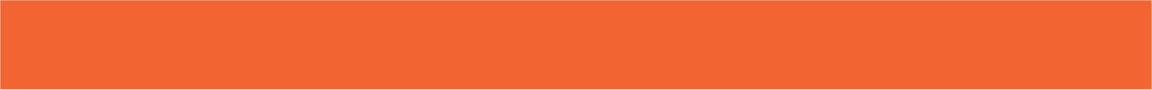 CONSOLIDATION
1
Revision game
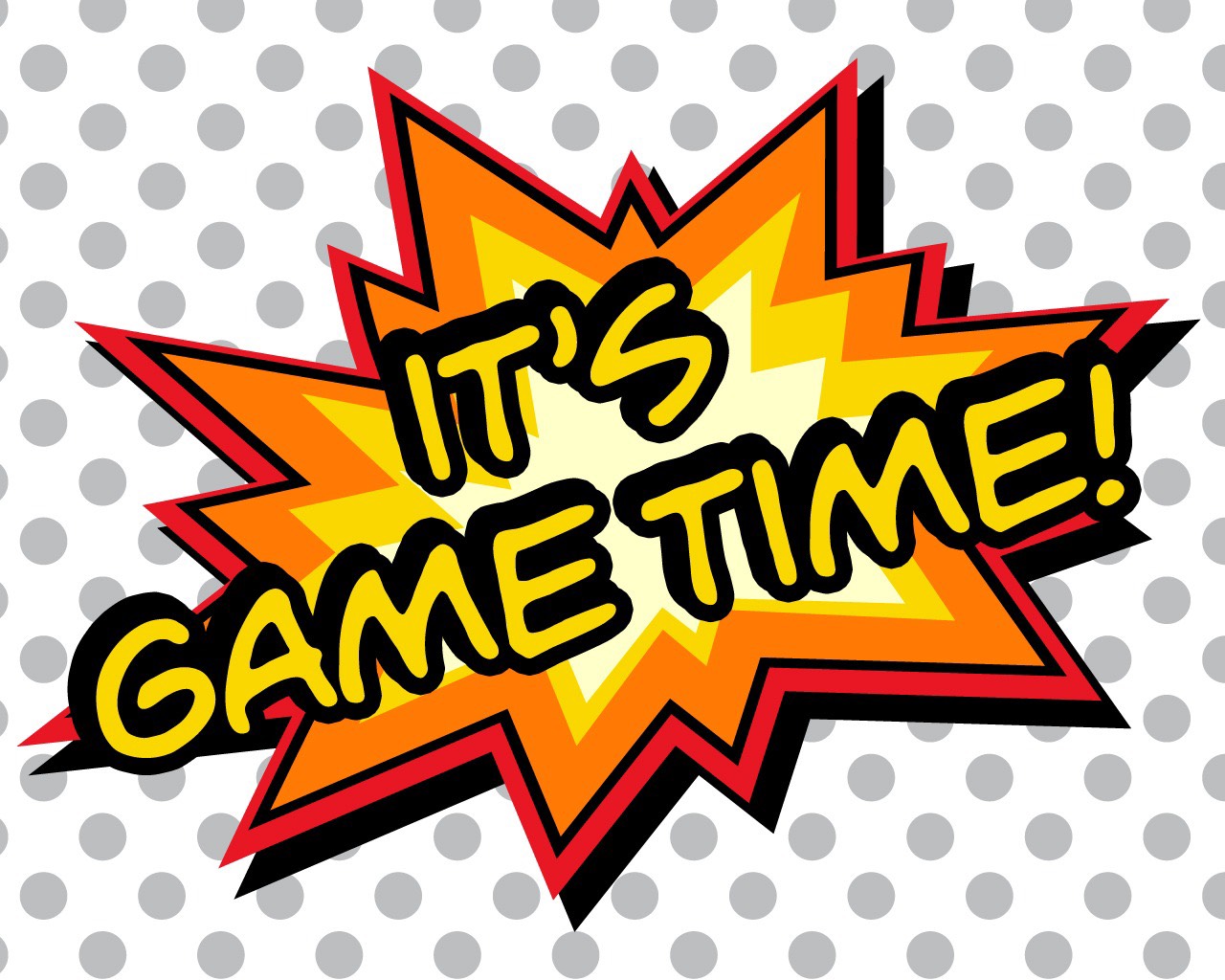 There are 7 questions. 
Choose the correct answers.
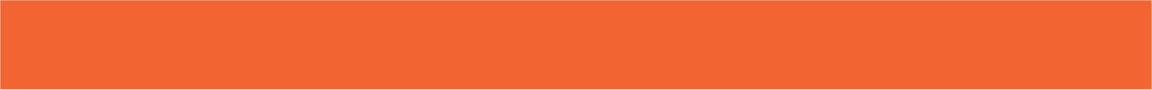 CONSOLIDATION
1
Revision game
To speak with a natural rhythm, it is important to have the right combination of ______________ syllables.
stressed
unstressed
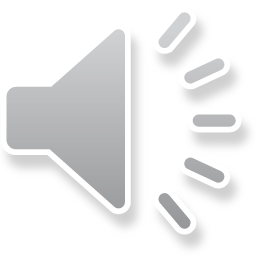 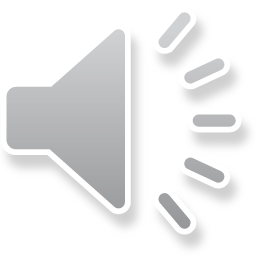 stress and unstress
stressed and unstressed
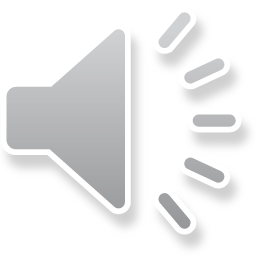 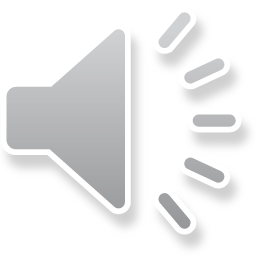 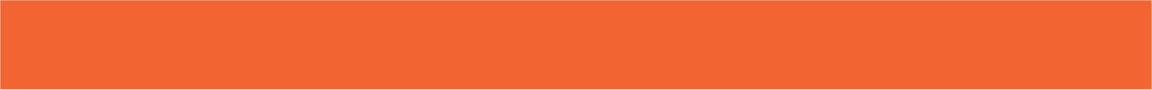 CONSOLIDATION
1
Revision game
How many stressed words are there in the following sentence? 
“Are you watching the film about protecting the environment in the world?”
4
5
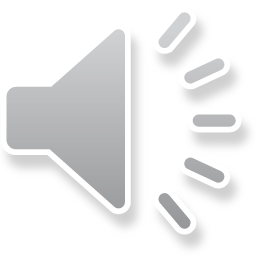 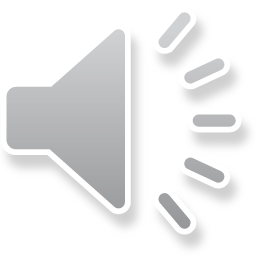 7
6
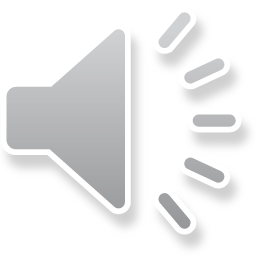 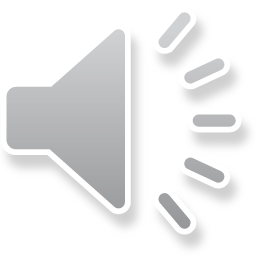 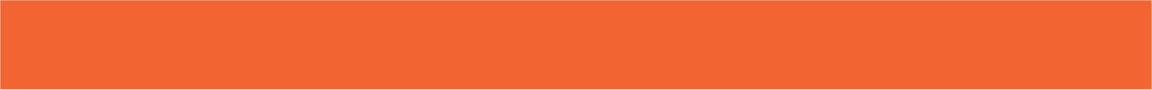 CONSOLIDATION
1
Revision game
_______ is the number and types of plants and animals that exist in a particular area or in the world generally.
Biodiversity
Habitat
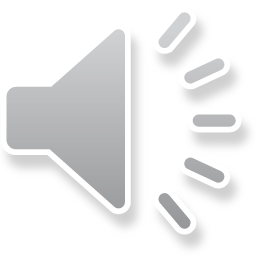 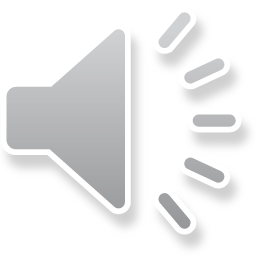 Wildlife
Ecosystem
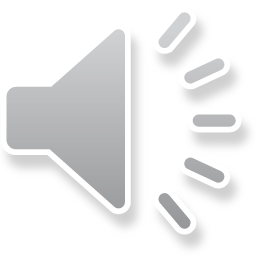 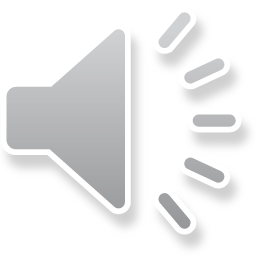 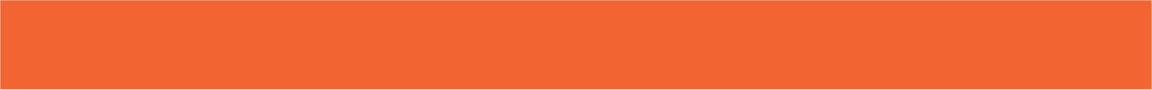 CONSOLIDATION
1
Revision game
With so many areas of woodland being cut down, a lot of wildlife is losing its natural ___________ .
biodiversity
habitat
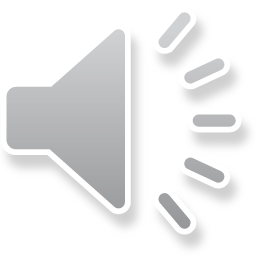 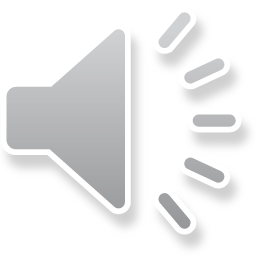 wildlife
ecosystem
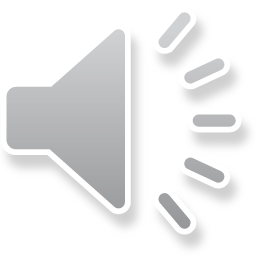 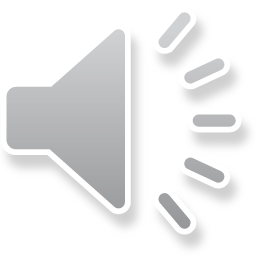 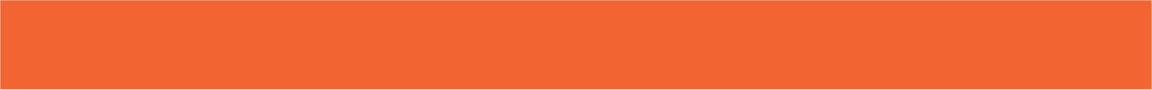 CONSOLIDATION
1
Revision game
When reporting questions, we often use the verb ask and the word order for ____________ and omit the question marks.
A. questions
B. statements
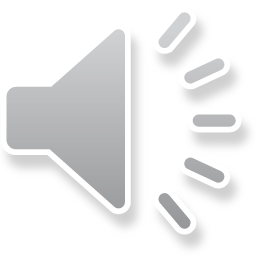 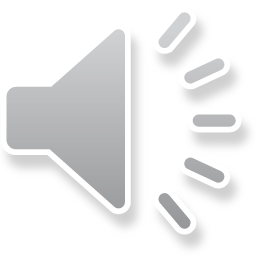 C. imperative
A & B
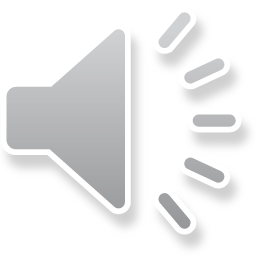 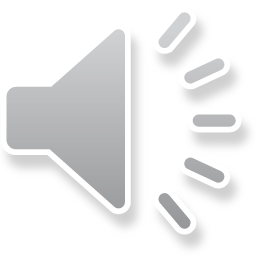 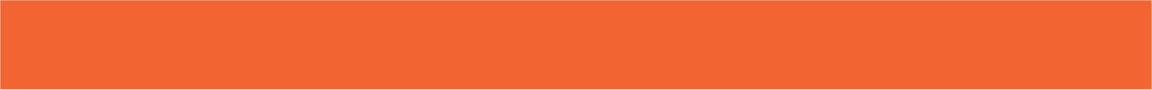 CONSOLIDATION
1
Revision game
David’s father ____________ that he should focus on one aspect of the environmental problem in his upcoming presentation.
denied
suggested
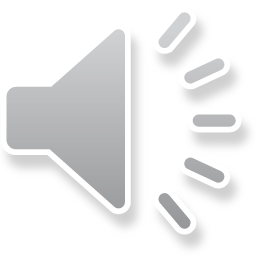 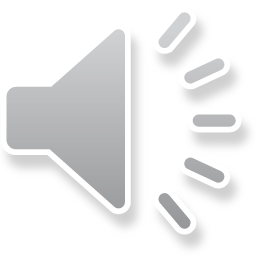 complained
asked
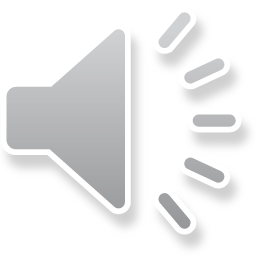 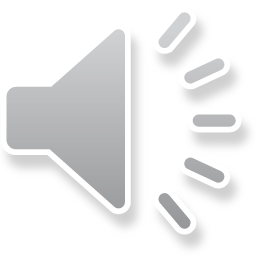 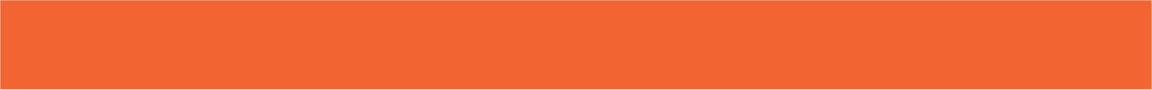 CONSOLIDATION
1
Revision game
Mai_____________ her teacher where she could get the information from.
asked
said
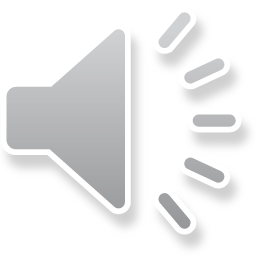 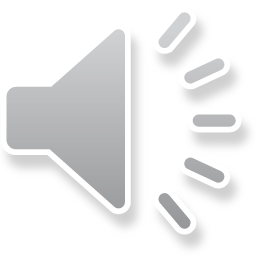 advised
denied
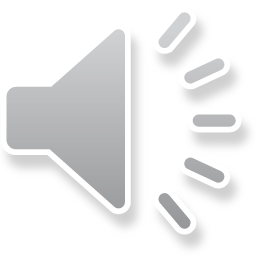 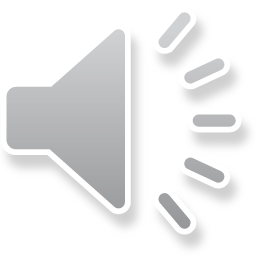 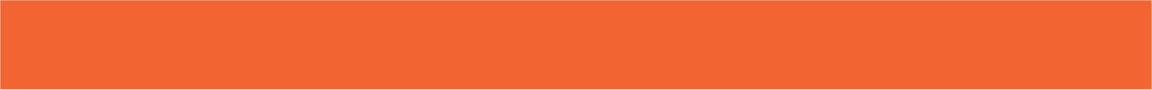 CONSOLIDATION
1
Revision game
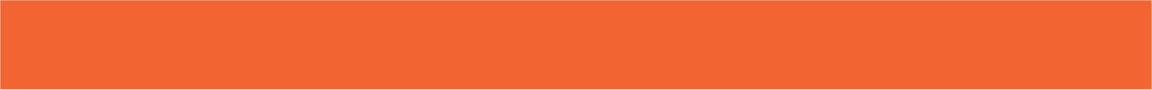 CONSOLIDATION
2
Homework
Do exercises in the Workbook
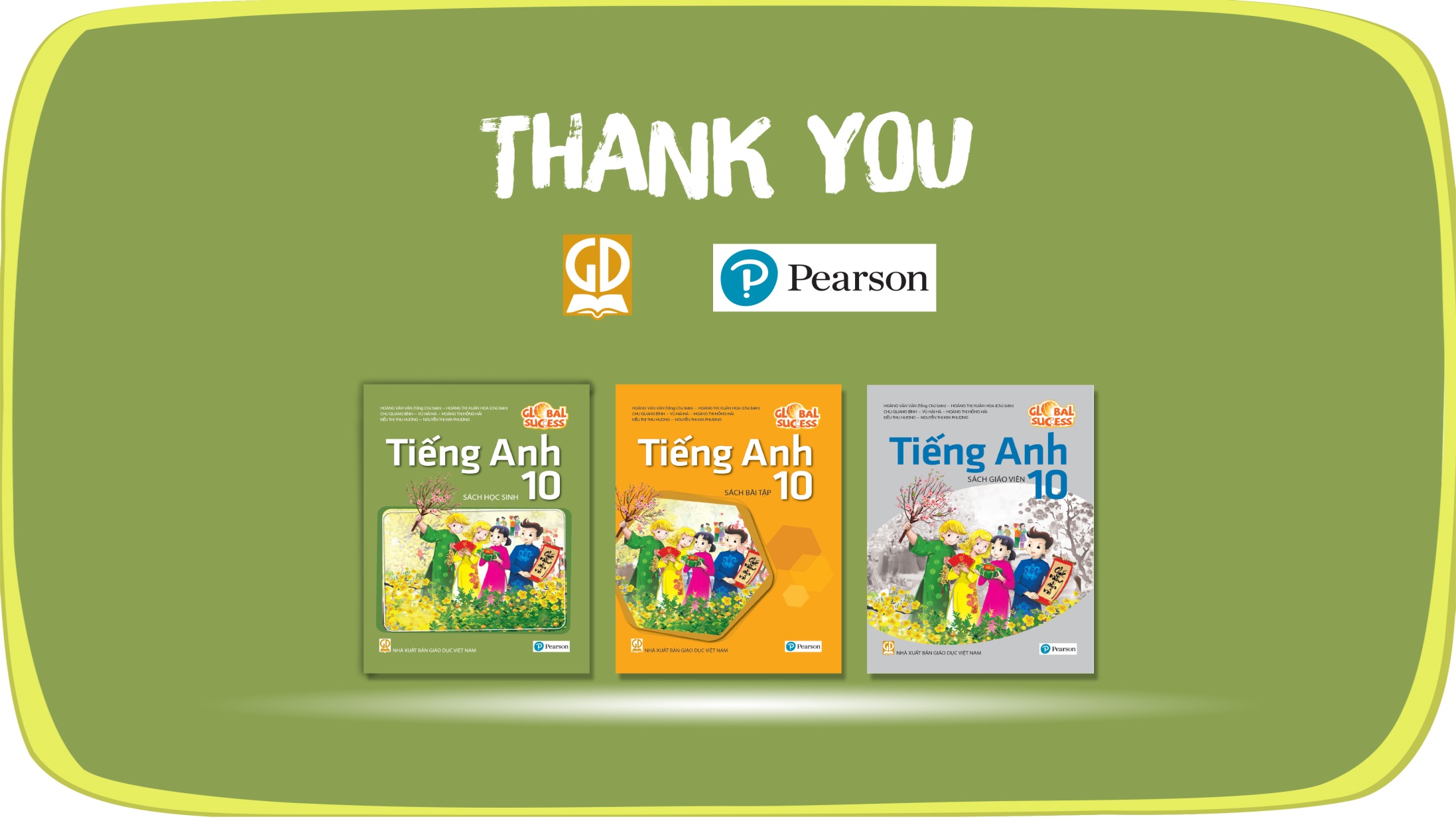 Website: hoclieu.vn
Fanpage: facebook.com/tienganhglobalsuccess.vn/